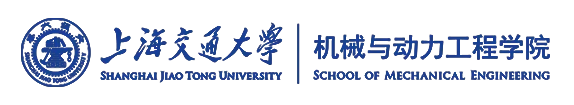 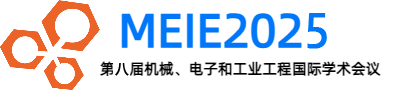 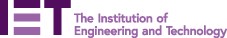 The 8th International Conference on Mechanical, Electric, and Industrial Engineering (MEIE2025)
Taiyuan, China / July 12-14, 2025
Paper Title Paper Title Paper Title Paper Title Paper Title Paper Title Paper Title Paper Title Paper Title Paper Title Paper Title 
First Author1, Second Author2, First Author3, Second Author4
1First Affiliation name of department and organization, City, Country
2First Affiliation name of department and organization, City, Country
3First Affiliation name of department and organization, City, Country
Results and Discussion
Importing / inserting files…
Images such as photographs, graphs, diagrams, logos, etc, can be added to the poster.
To insert scanned images into your poster, go through the menus as follows: Insert / Picture / From File… then find the file on your computer, select it, and press OK.
Introduction
Check with conference organisers on their specifications of size and orientation, before you start your poster eg. maximum poster size; landscape, portrait or square.
The page size of this poster template is 60x160cm), portrait (vertical) format. Do not change this page size, MIU can scale-to-fit a smaller or larger size, when printing. If you need a different shape start with either a landscape (horizontal) or a square poster template. Bear in mind you do not need to fill up the whole space allocated by some conference. Do not make your poster bigger than necessary just to fill that given size.
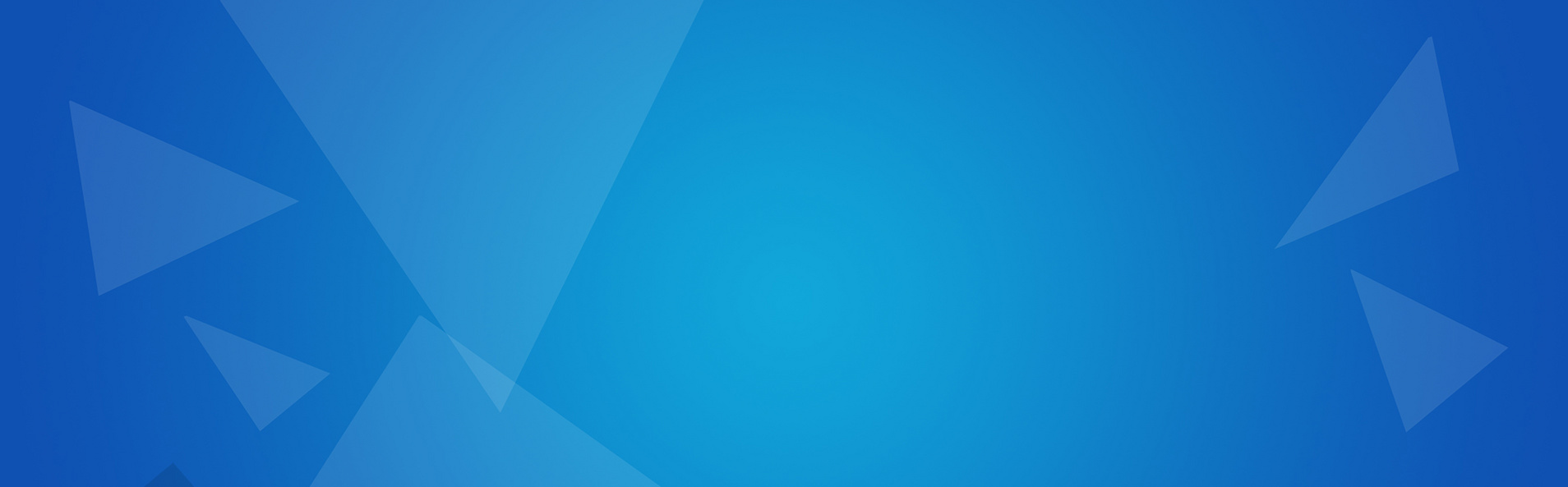 Captions to be set in Times or Times New Roman or equivalent, italic, between 18 and 24 points. Right aligned if it refers to a figure on its right. Caption starts right at the top edge of the picture (graph or photo).
Method
Check with conference organisers on their specifications of size and orientation, before you start your poster eg. maximum poster size; landscape, portrait or square.
The page size of this poster template is 60x160cm), portrait (vertical) format. Do not change this page size, MIU can scale-to-fit a smaller or larger size, when printing. If you need a different shape start with either a landscape (horizontal) or a square poster template. Bear in mind you do not need to fill up the whole space allocated by some conference. Do not make your poster bigger than necessary just to fill that given size.
Tips for making a successful poster…
Captions to be set in Times or Times New Roman or equivalent
Captions to be set in Times or Times New Roman or equivalent, italic, between 18 and 24 points. Right aligned if it refers to a figure on its right. Caption starts right at the top edge of the picture (graph or photo).
Captions to be set in Times or Times New Roman or equivalent, italic, between 18 and 24 points. Right aligned if it refers to a figure on its right.
Captions to be set in Times or Times New Roman or equivalent, italic, between 18 and 24 points. Right aligned if it refers to a figure on its right. Caption starts right at the top edge of the picture (graph or photo).
Captions to be set in Times or Times New Roman or equivalent
Conclusions
Submissions should always include the following sections: an abstract; an introduction; a conclusion and a references section. If any of the above sections are not included the paper will be unsubmitted and you will be asked to add the relevant section. Submissions should always include the following sections: an abstract; an introduction; a conclusion and a references section. 
If any of the above sections are not included the paper will be unsubmitted and you will be asked to add the relevant section. Submissions should always include the following sections: an abstract; an introduction; a conclusion and a references section. If any of the above sections are not included the paper will be unsubmitted and you will be asked to add the relevant section. 
If any of the above sections are not included the paper will be unsubmitted and you will be asked to add the relevant section. Submissions should always include the following sections: an abstract; an introduction; a conclusion and a references section. If any of the above sections are not
Acknowledgements
Acknowledgements should be placed after the conclusion and before the references section. Details of grants, financial aid and other special assistance should be noted.
The 8th International Conference on Mechanical, Electric, and Industrial Engineering (MEIE2025)